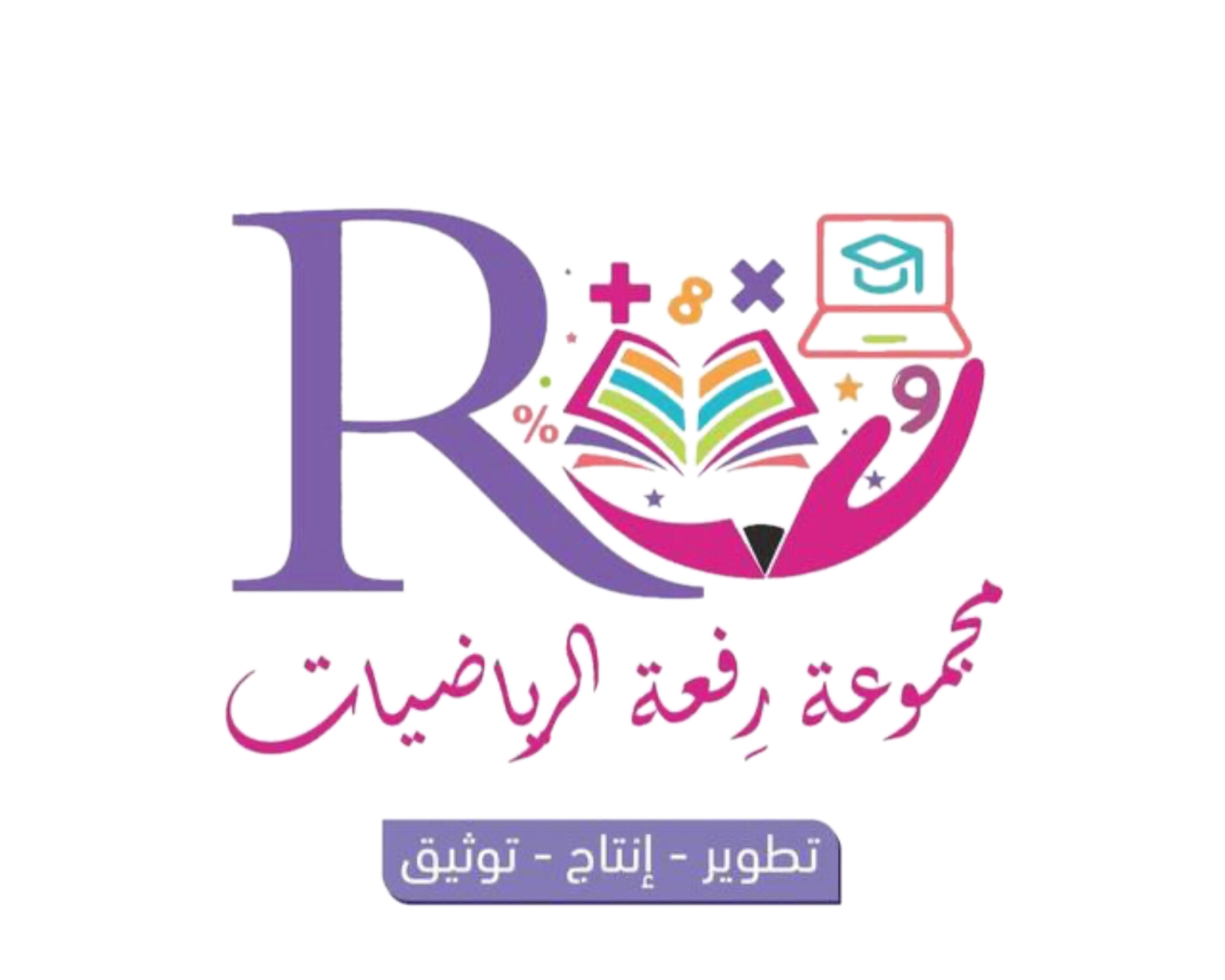 الصف / الرابع
المادة / الرياضيات
اليوم/
التاريخ/
معلمة المادة/ مباركة الزبيدي
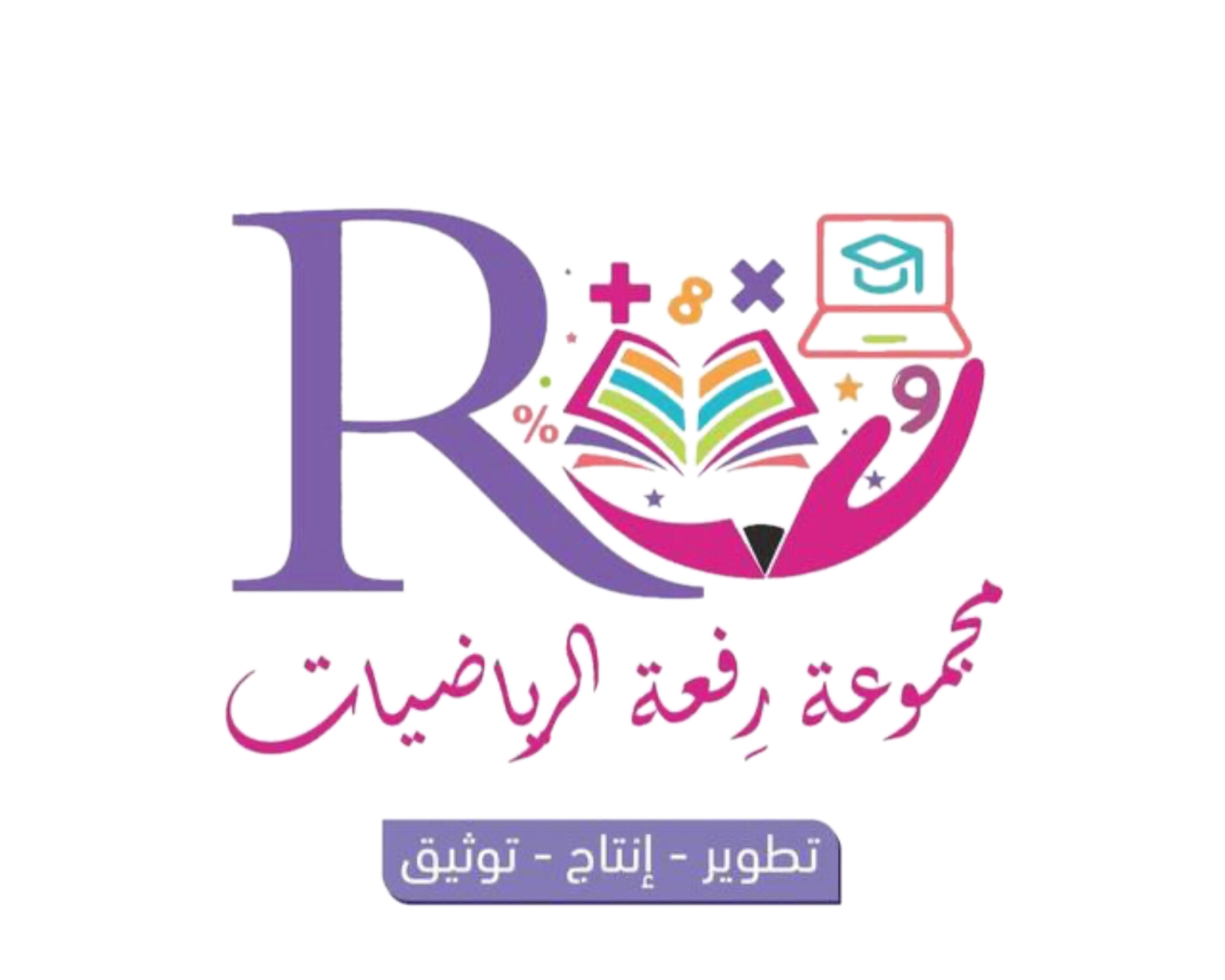 استكشاف
تمثيل العبارات العددية
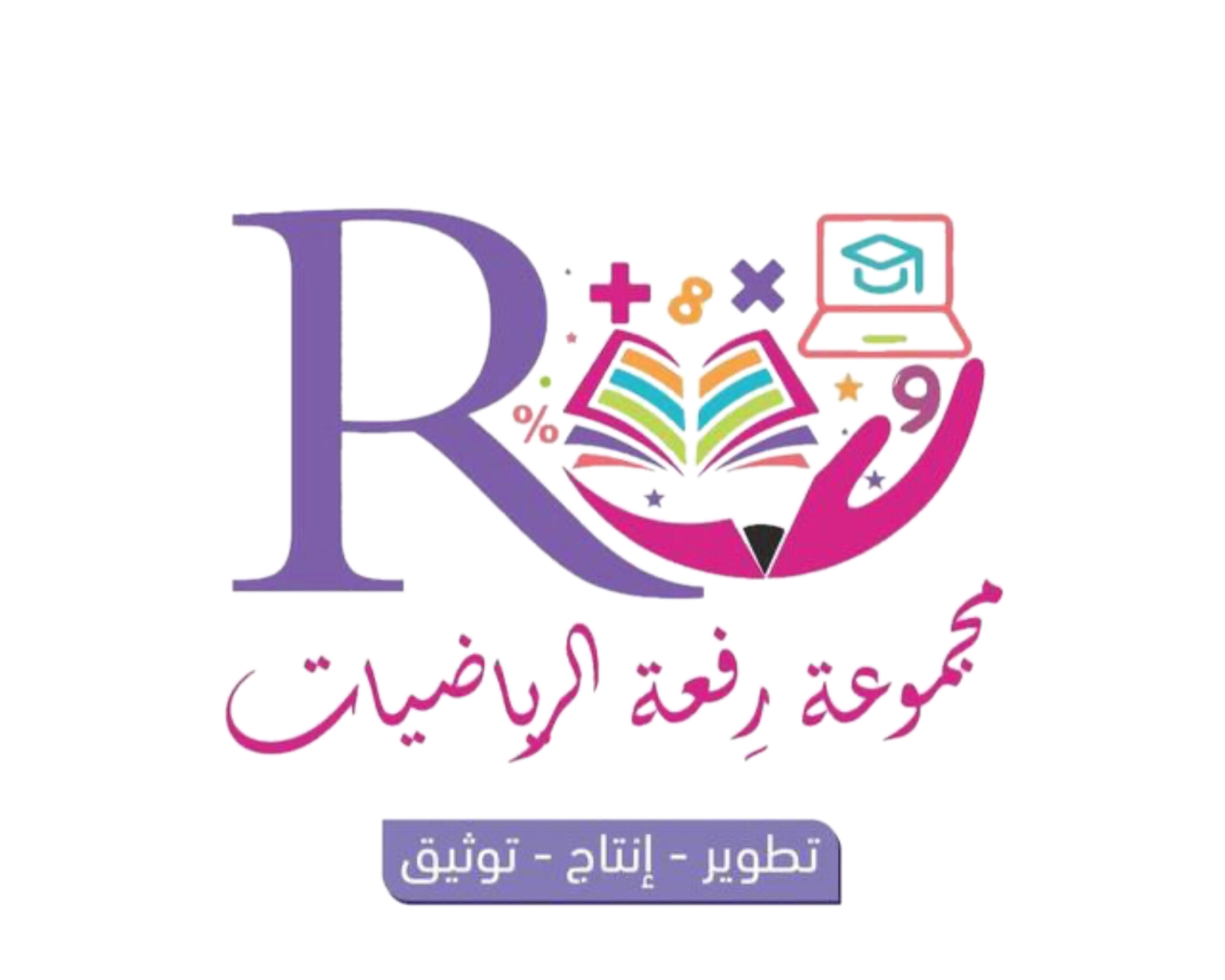 فكرة الدرس /
أمثل عبارات الجمع والطرح باستعمال الرسوم والكلمات
المفردات/
العبارة
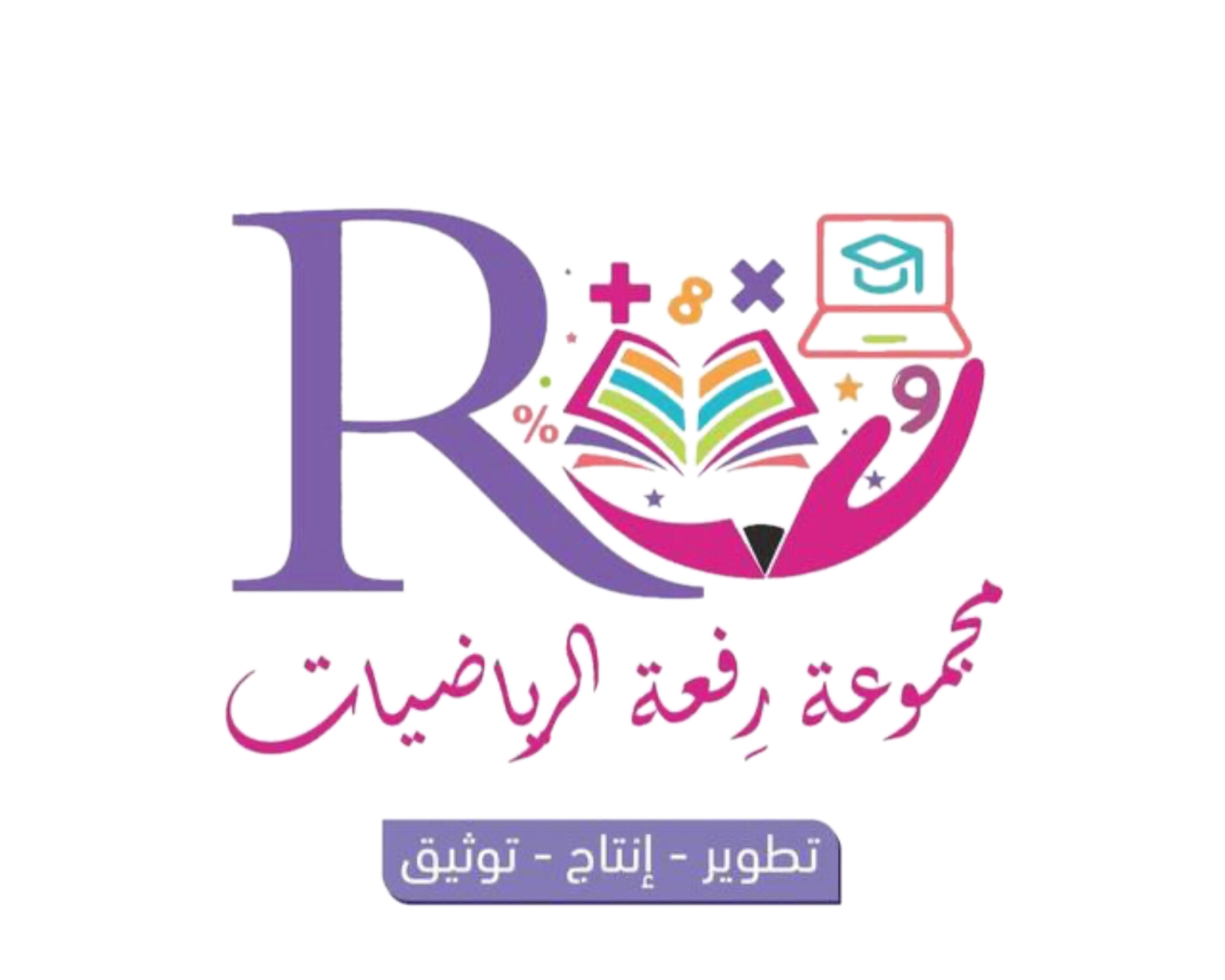 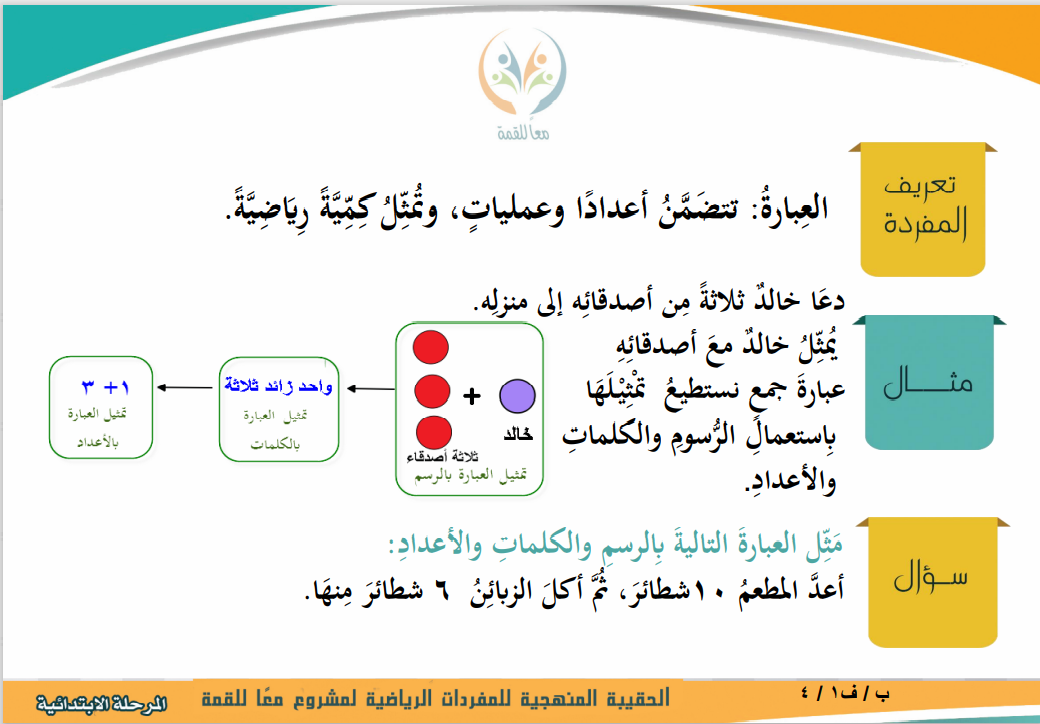 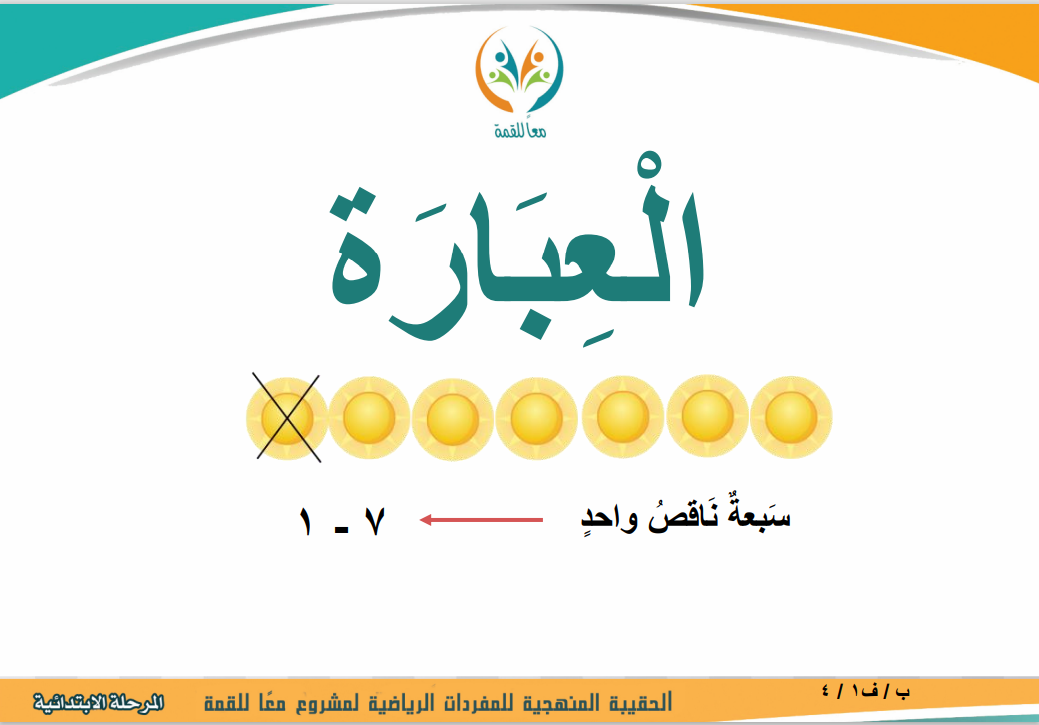 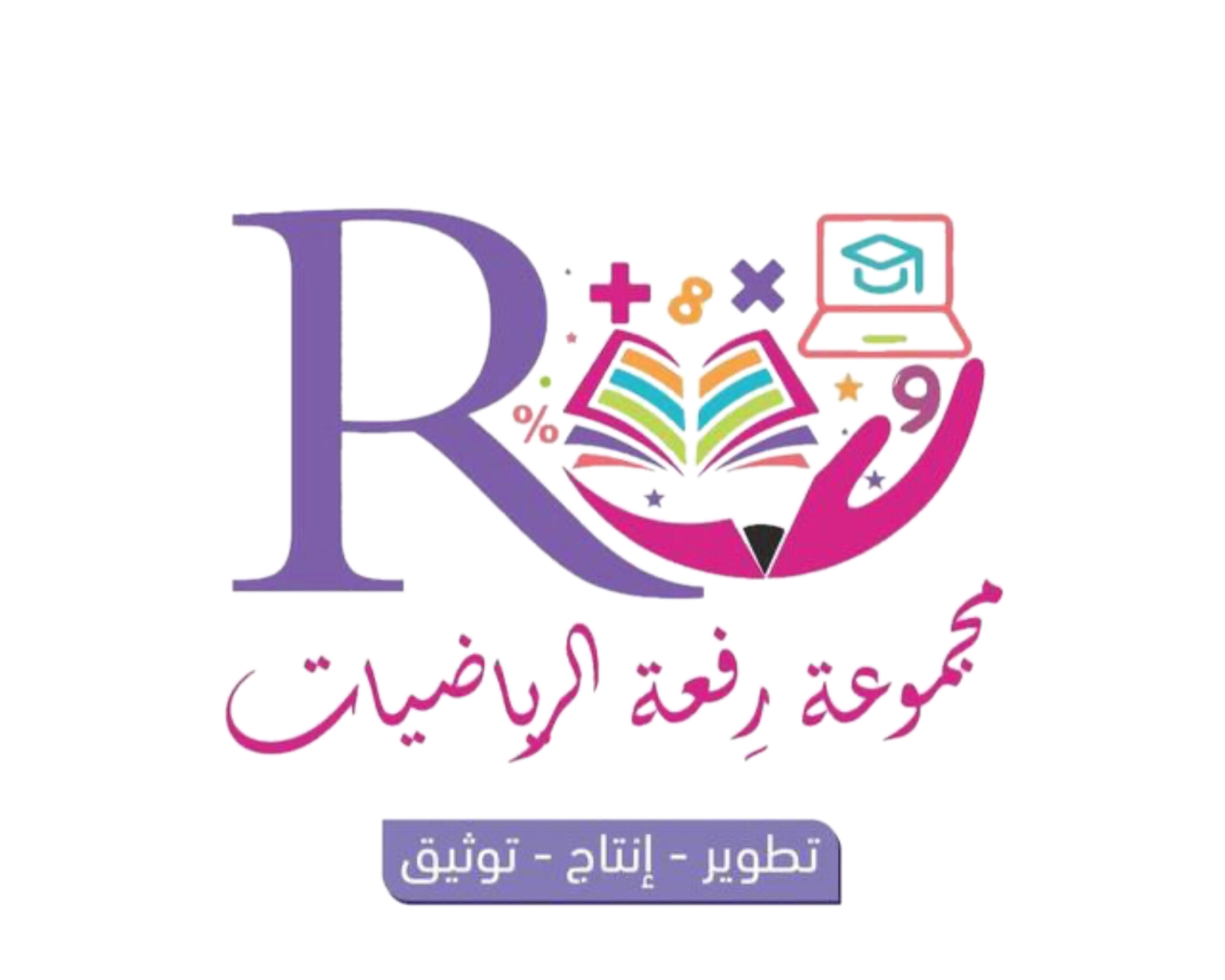 نشاط /
تمثيل عبارات الجمع
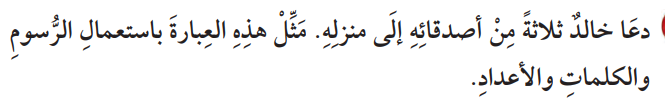 استعمل الرسم/
ثلاثة أصدقاء
خالد
111
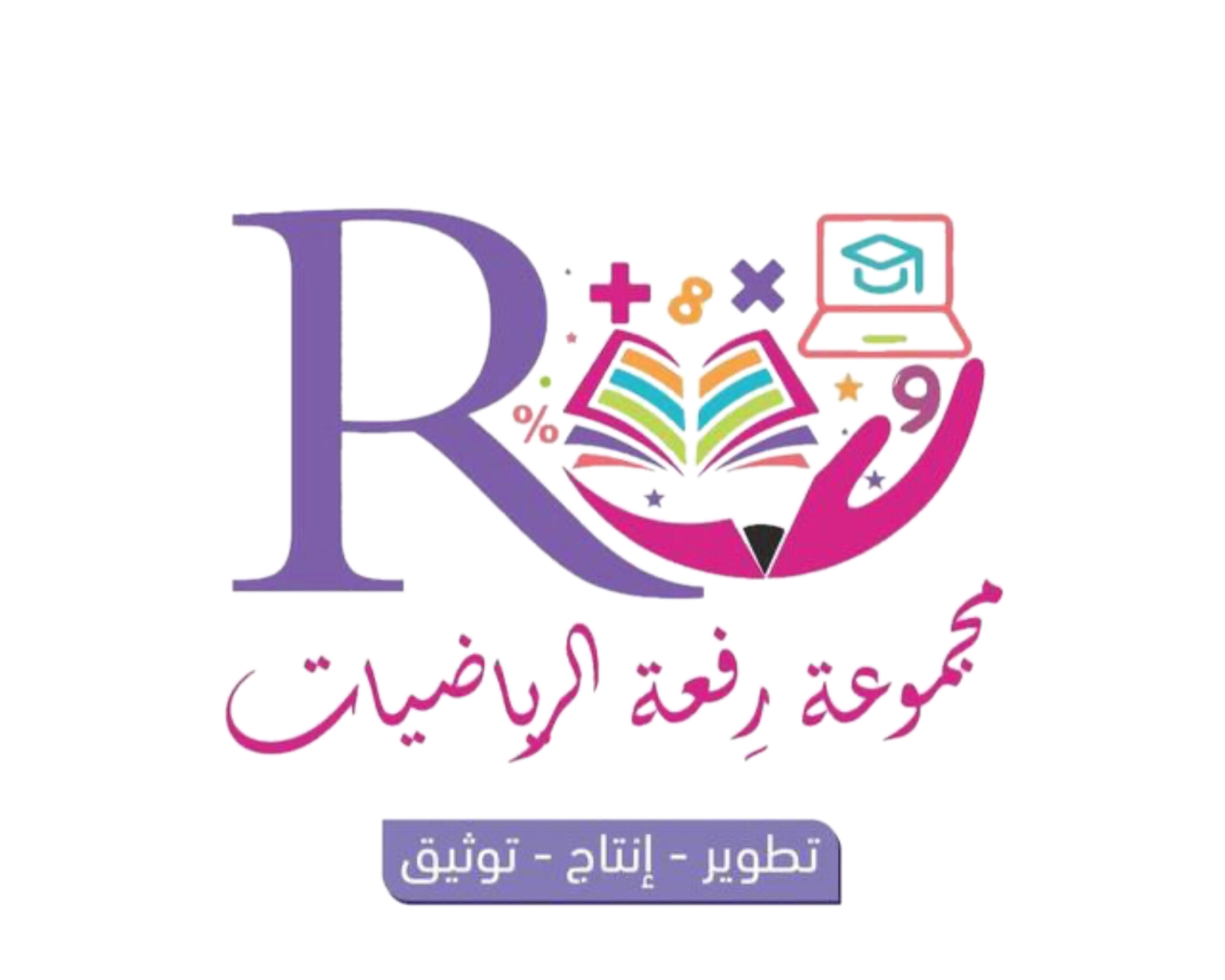 نشاط /
تمثيل عبارات الجمع
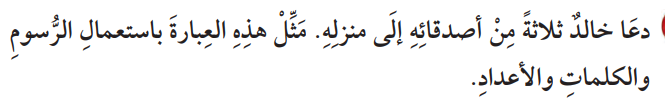 استعمل الكلمات/
111
واحد زائد ثلاثة
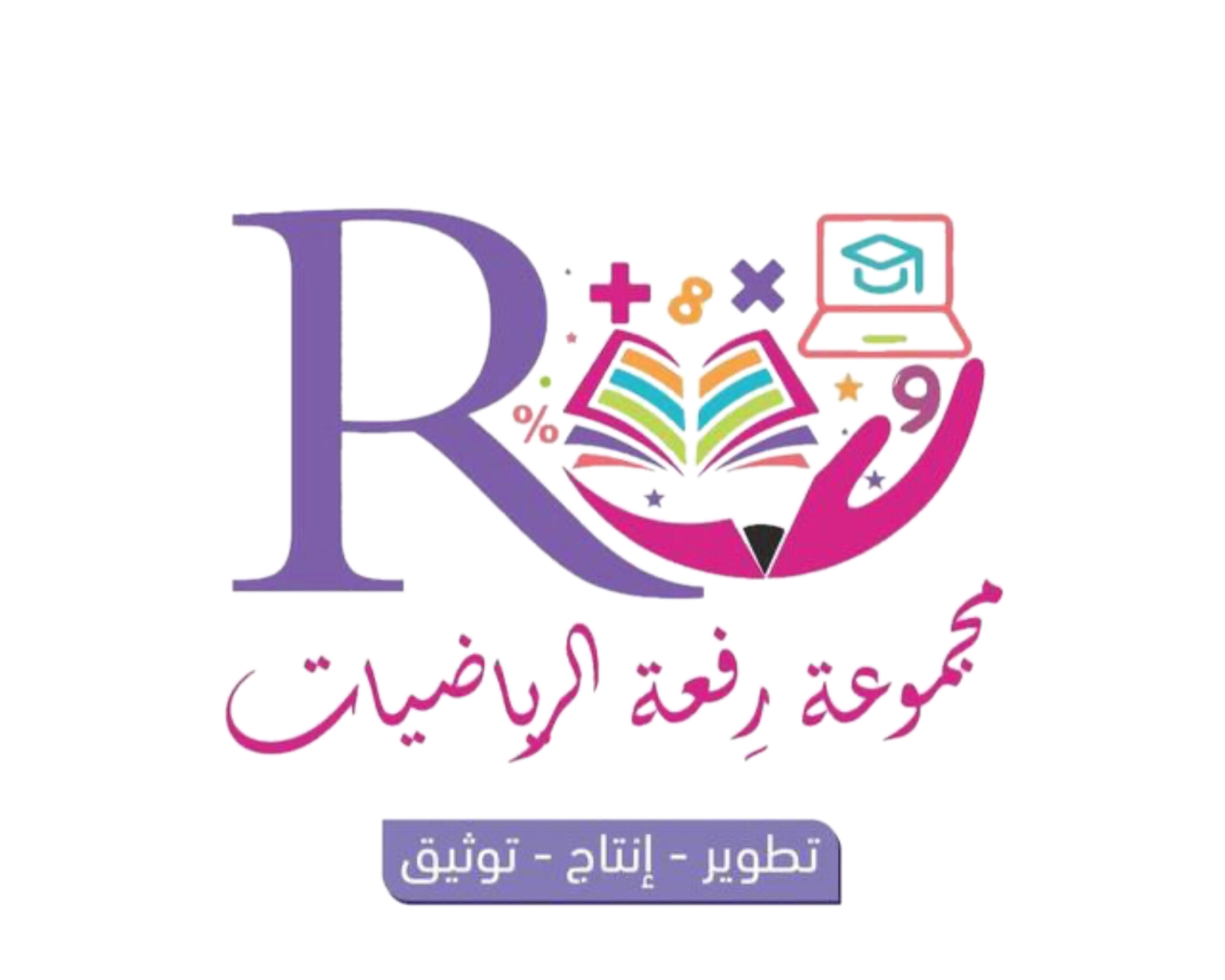 نشاط /
تمثيل عبارات الجمع
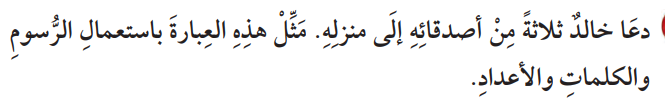 استعمل الأعداد/
111
1 + 3
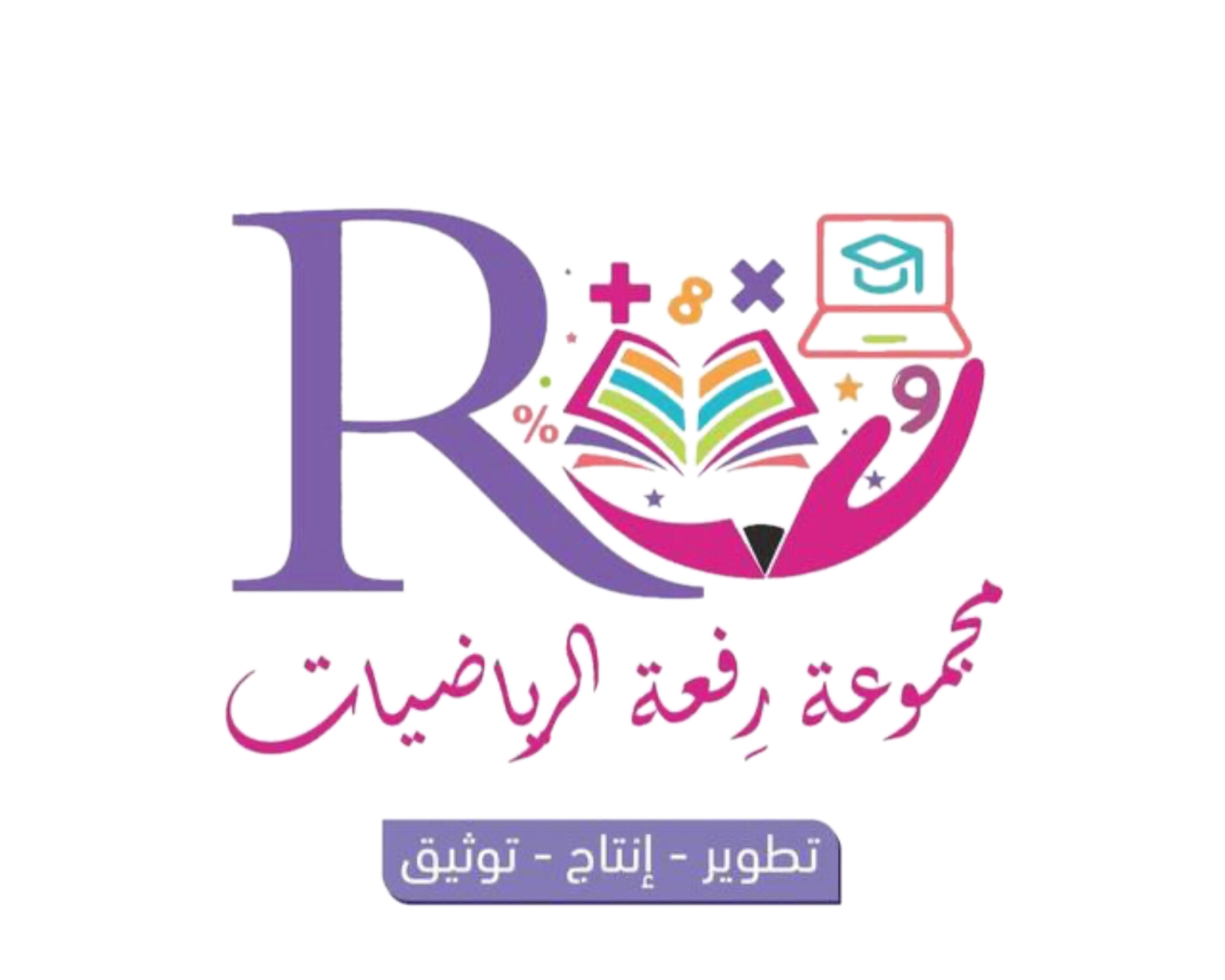 نشاط /
تمثيل عبارات الطرح
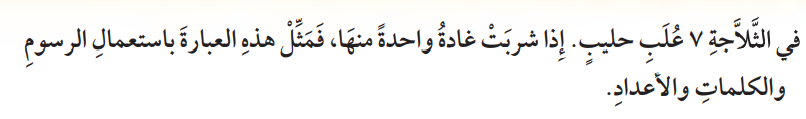 استعمل الرسم/
استعمل الكلمات/
سبعة ناقص واحد
استعمل الأعداد /
7 -1
112
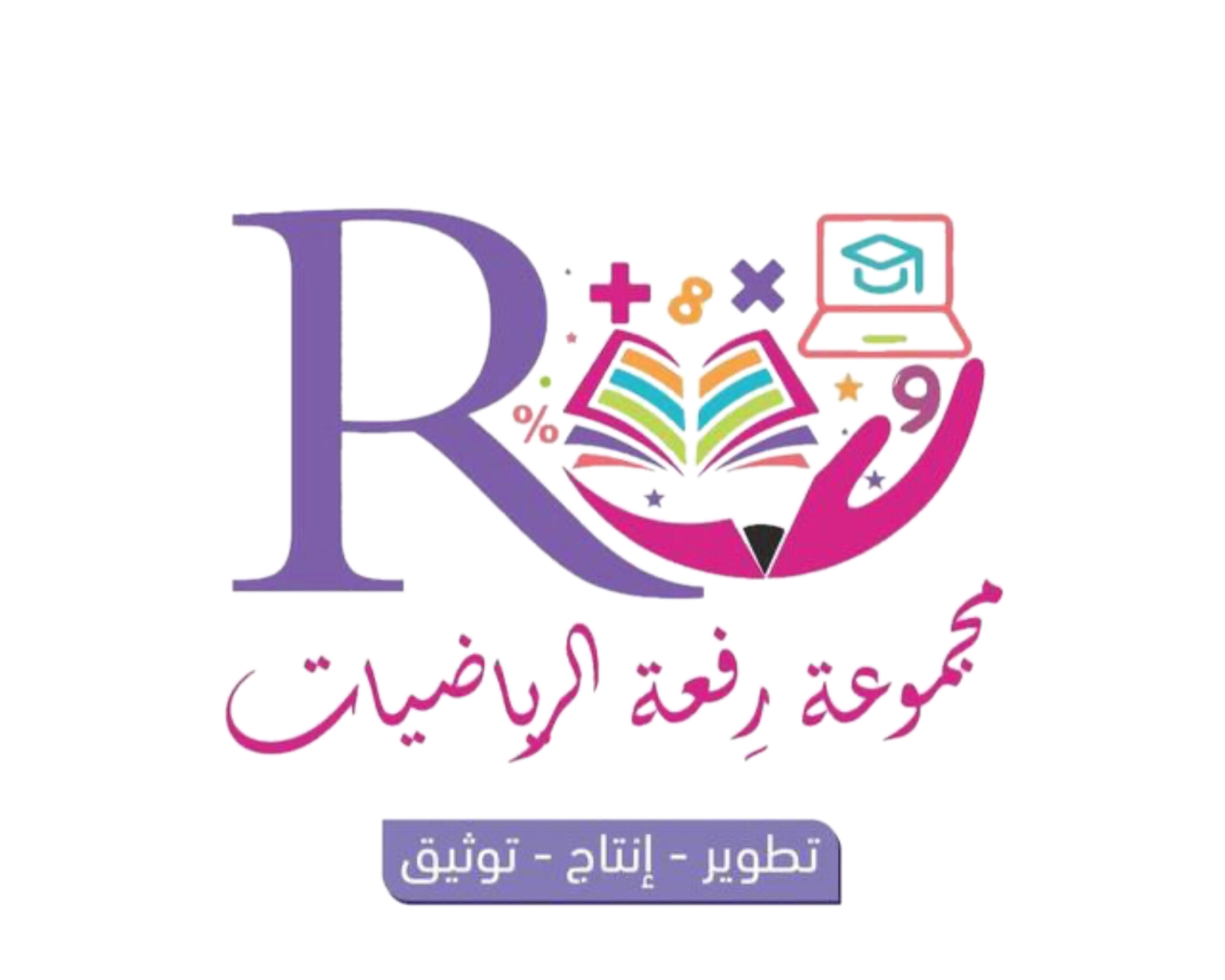 فكر /
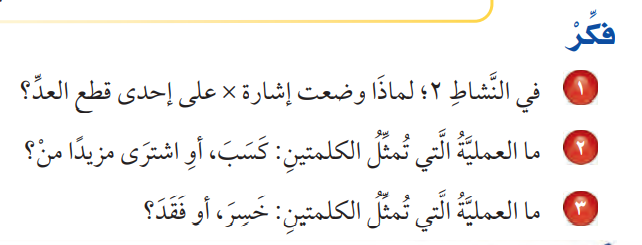 لأن علبة واحدة شربتها غادة..
جمع +
طرح -
112
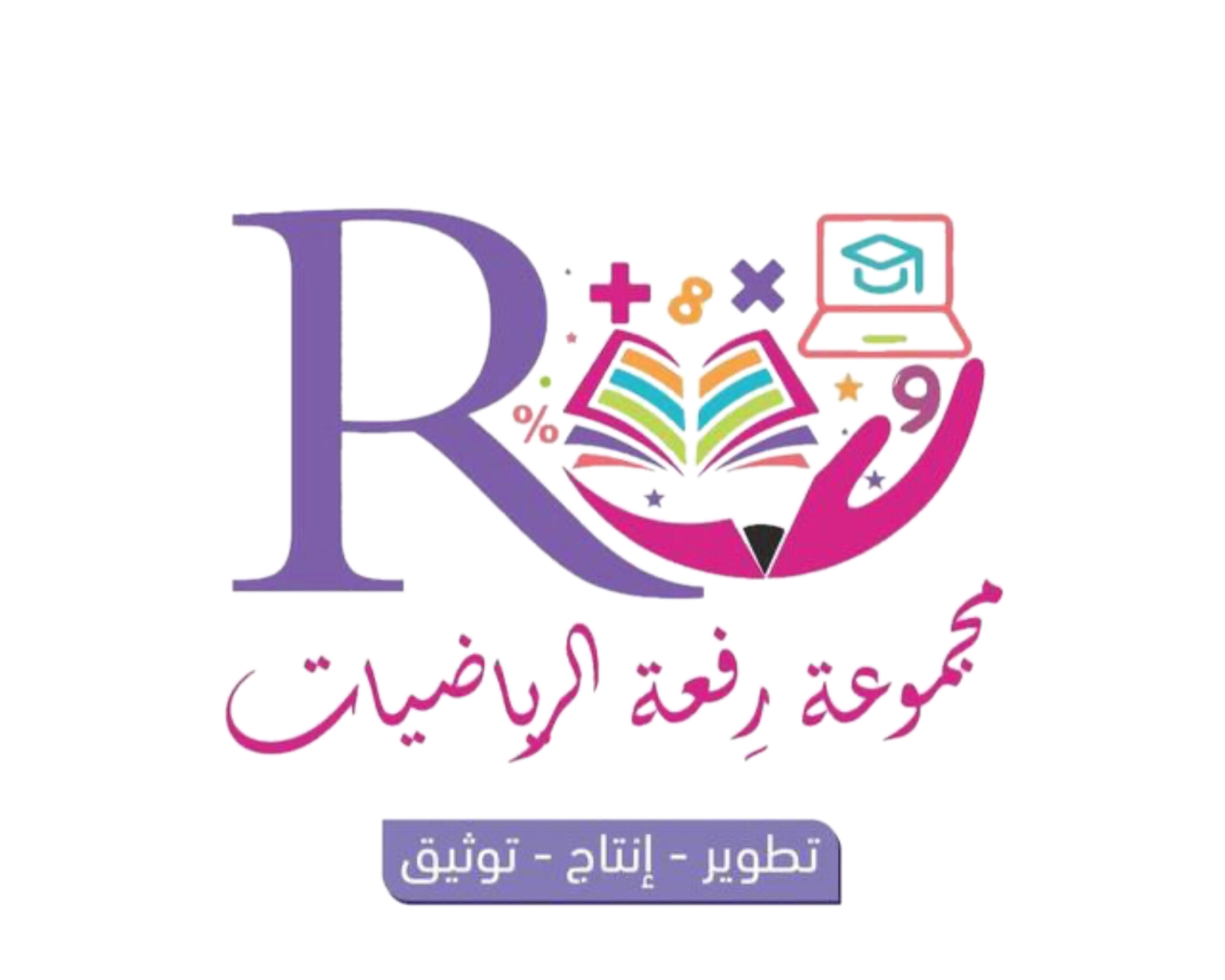 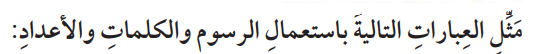 تأكد /
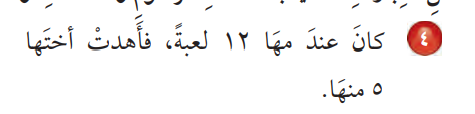 استعمل الرسم/
اثنى عشر ناقص خمسة
استعمل الكلمات/
12 - 5
استعمل الأعداد /
112
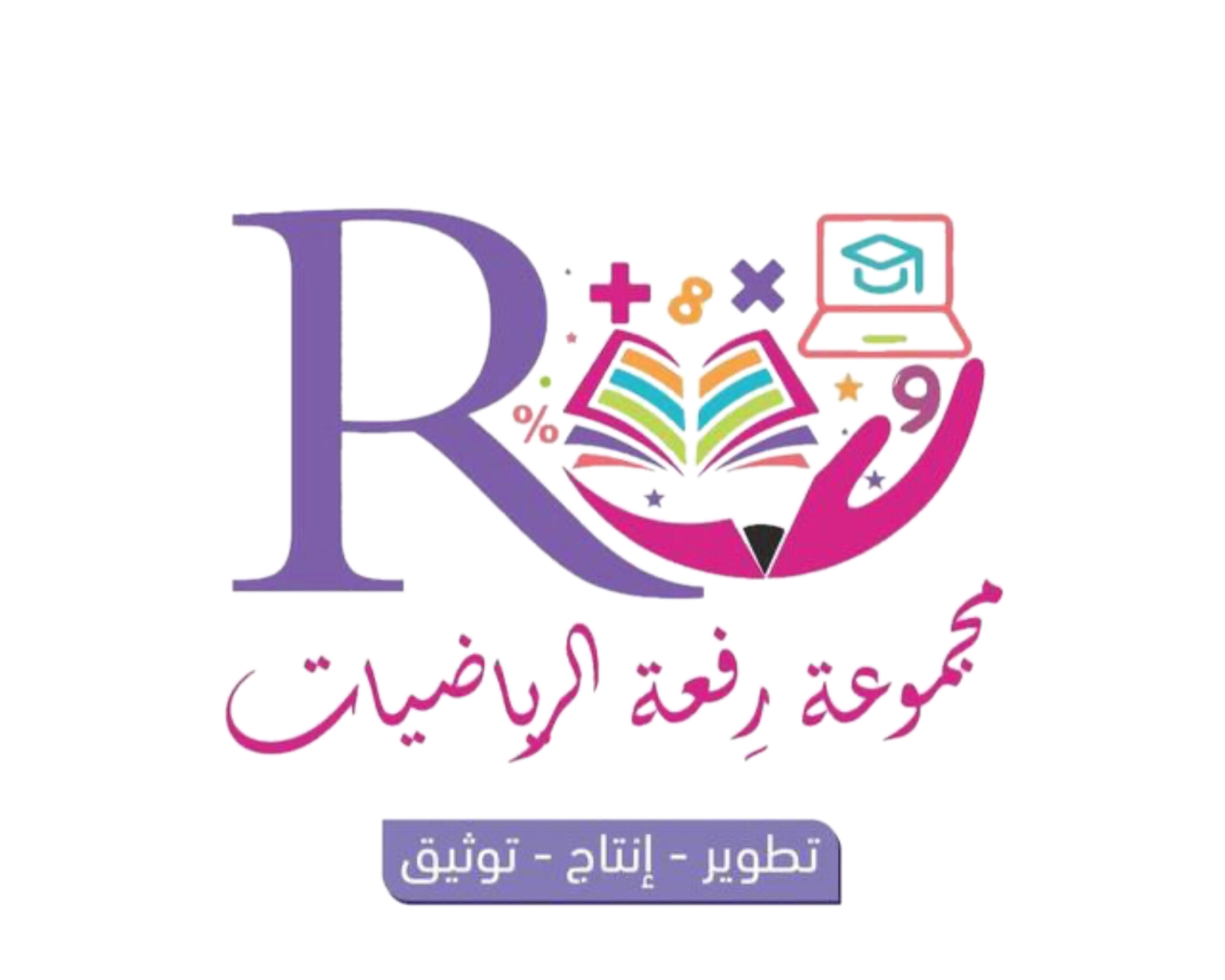 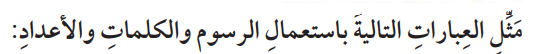 تأكد /
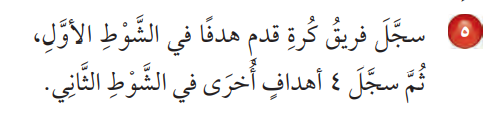 استعمل الرسم/
واحد زائد 4
استعمل الكلمات/
1 + 4
استعمل الأعداد /
112
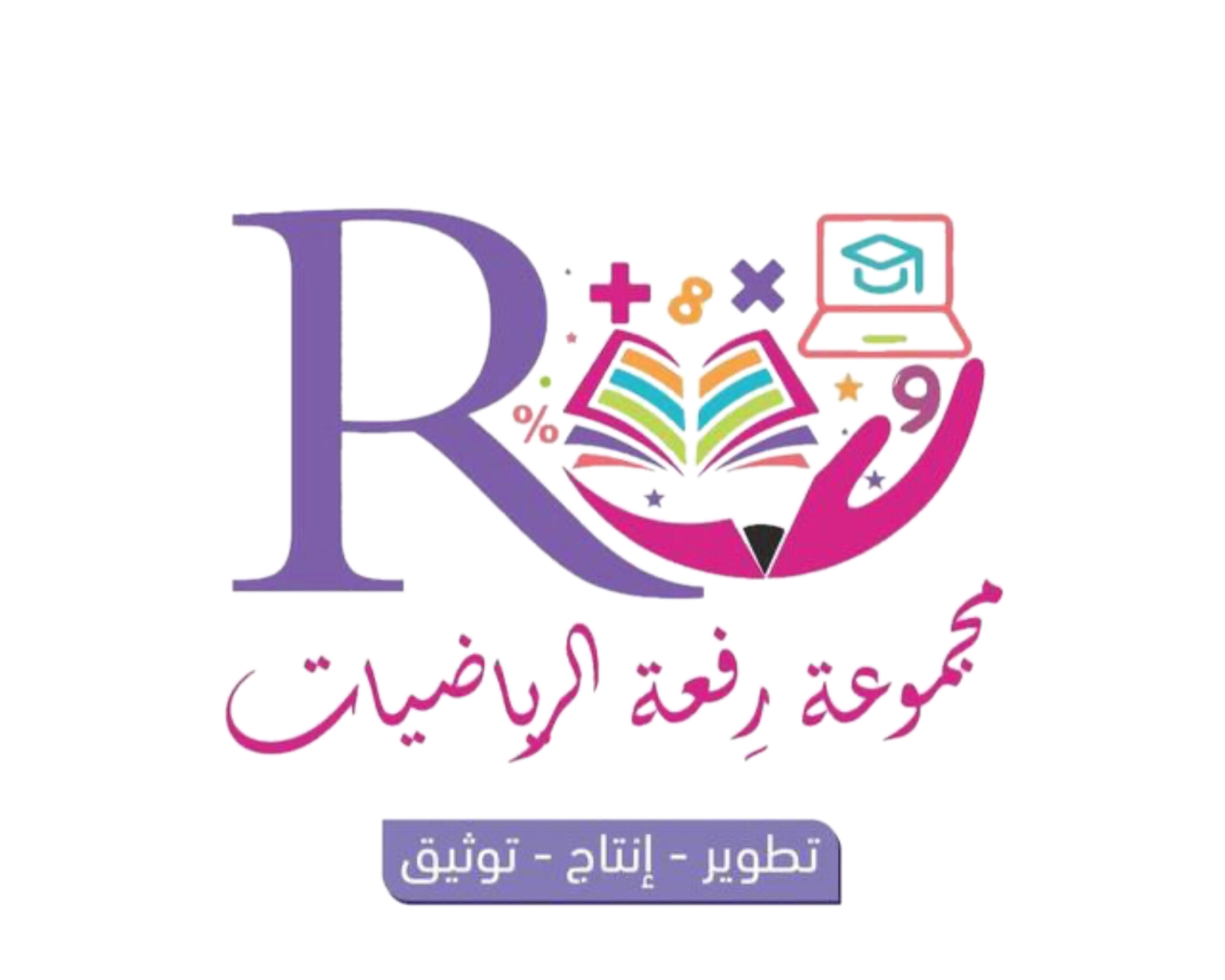 تأكد /
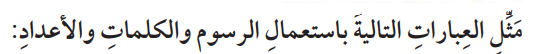 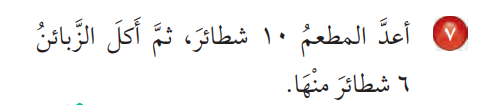 استعمل الرسم/
عشرة ناقص ستة
استعمل الكلمات/
10 ناقص 6
استعمل الأعداد /
112
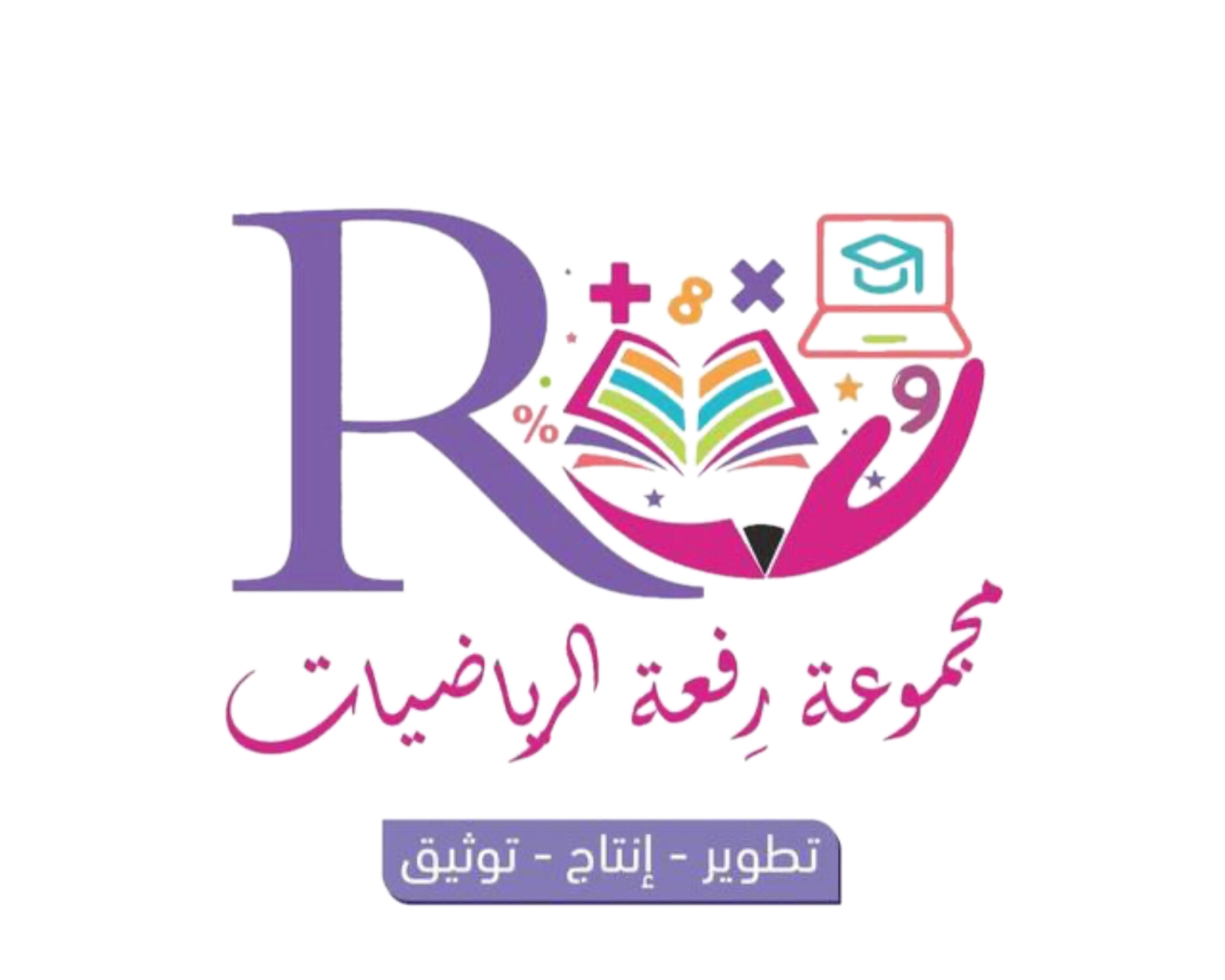 الواجب
رقم 6 صفحة 112